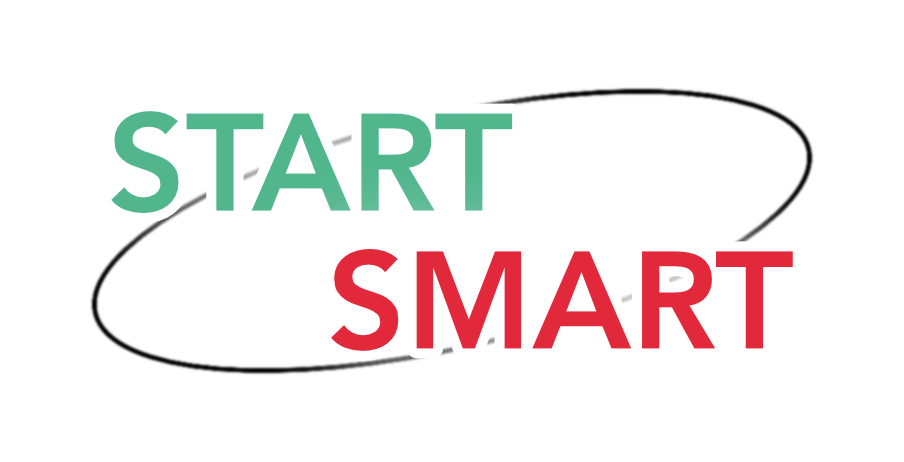 Explore the Beauty of Physics Through Art!
Nature of Waves
February 17, 2024
2:00-4:00 p.m.
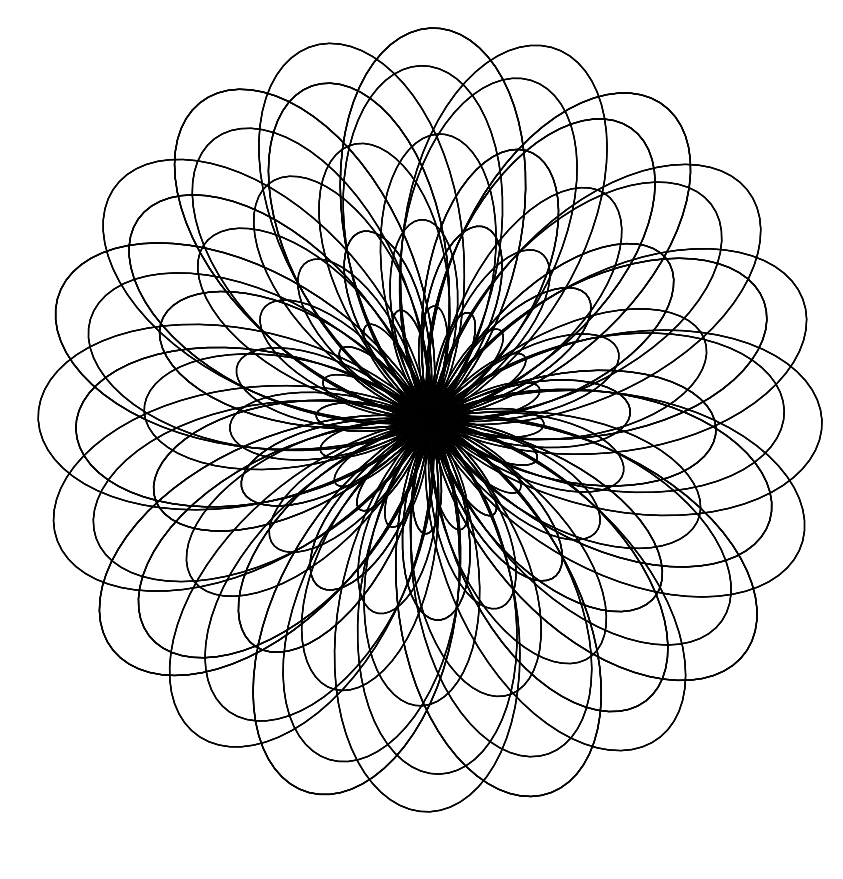 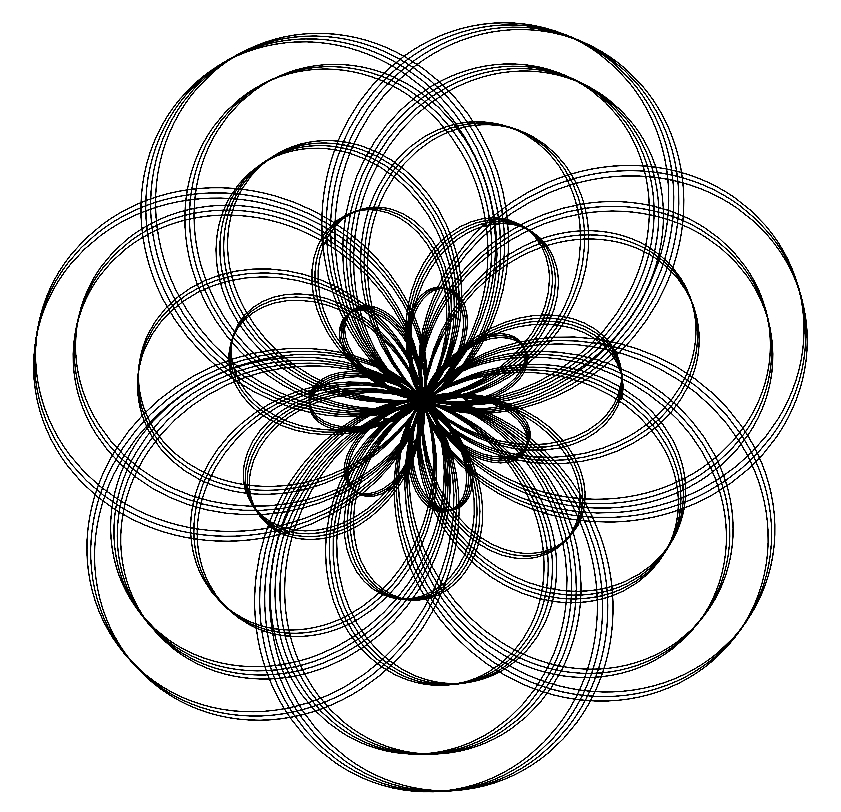 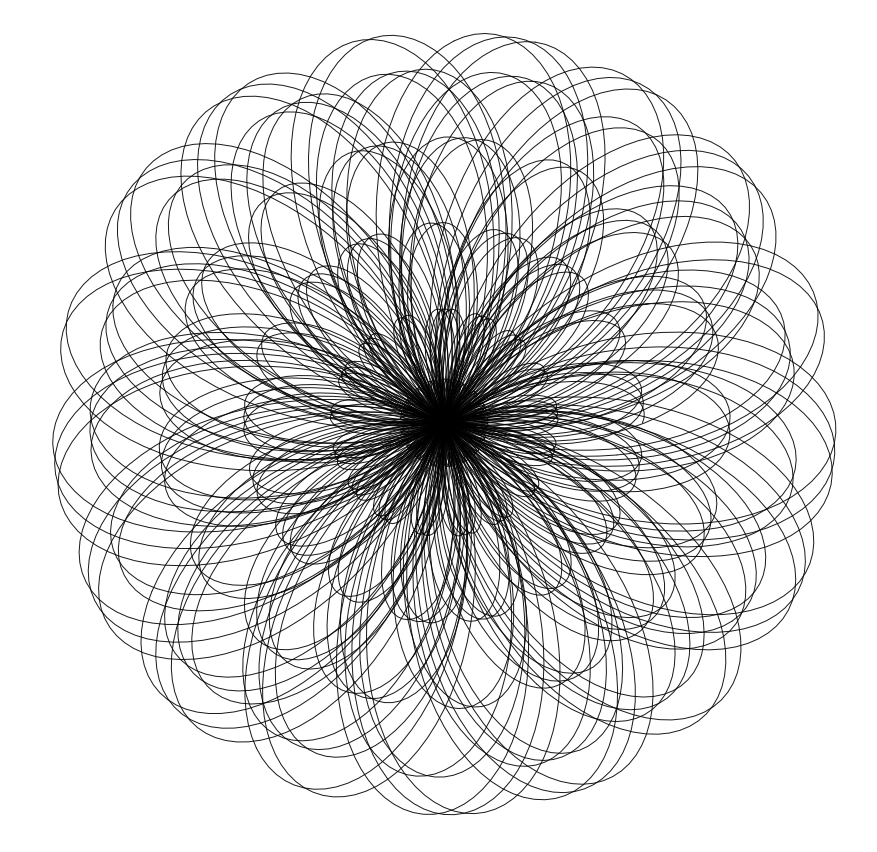 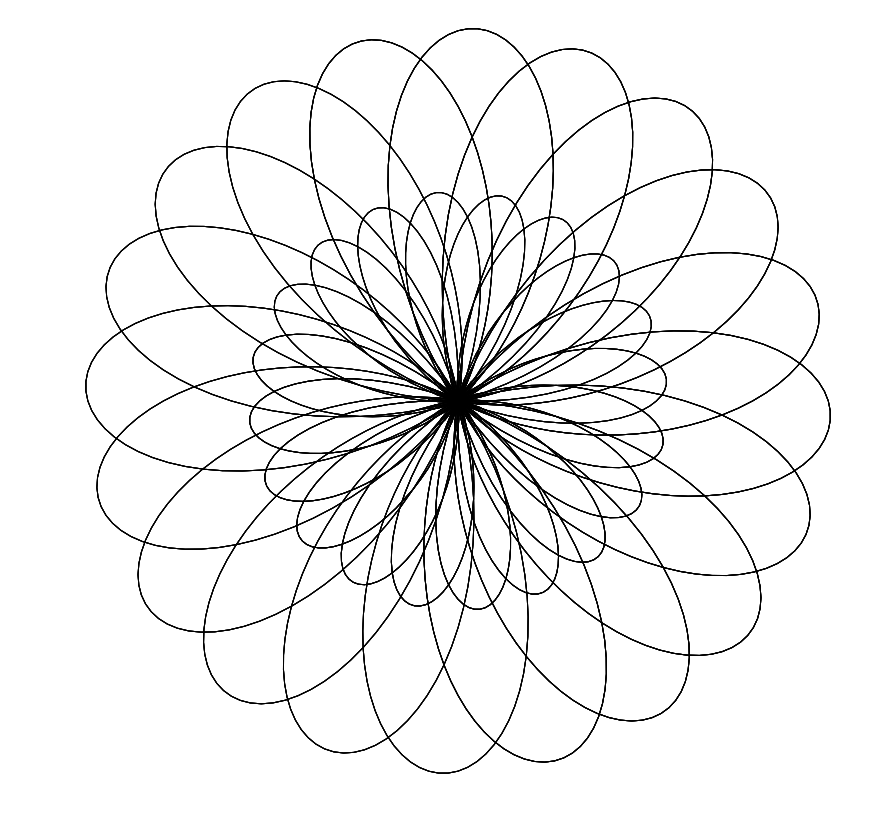 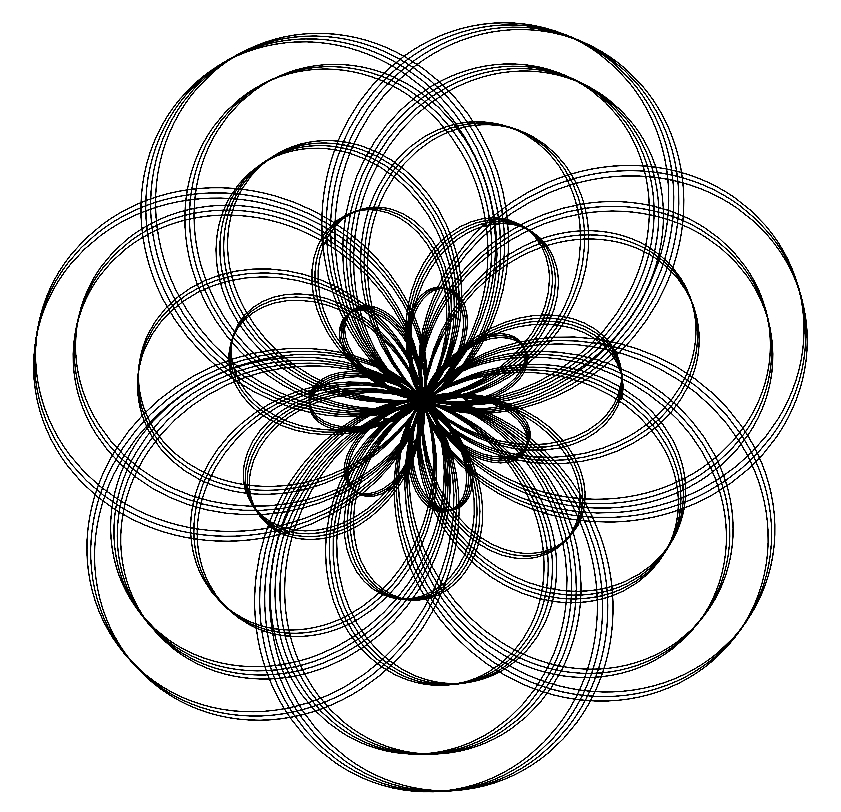 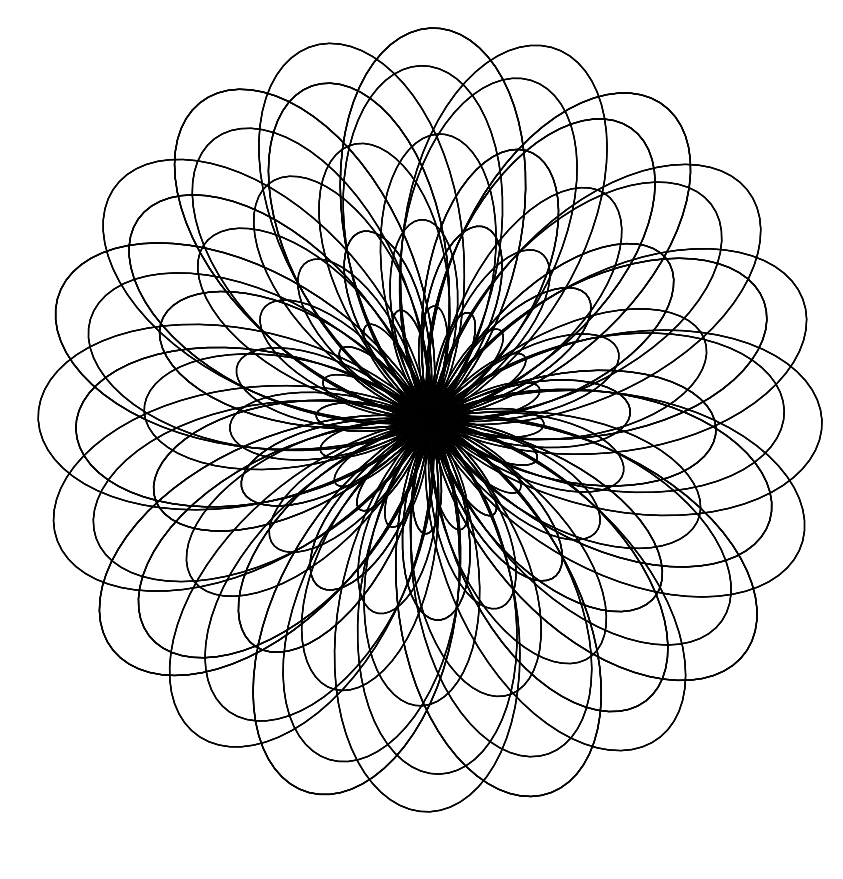 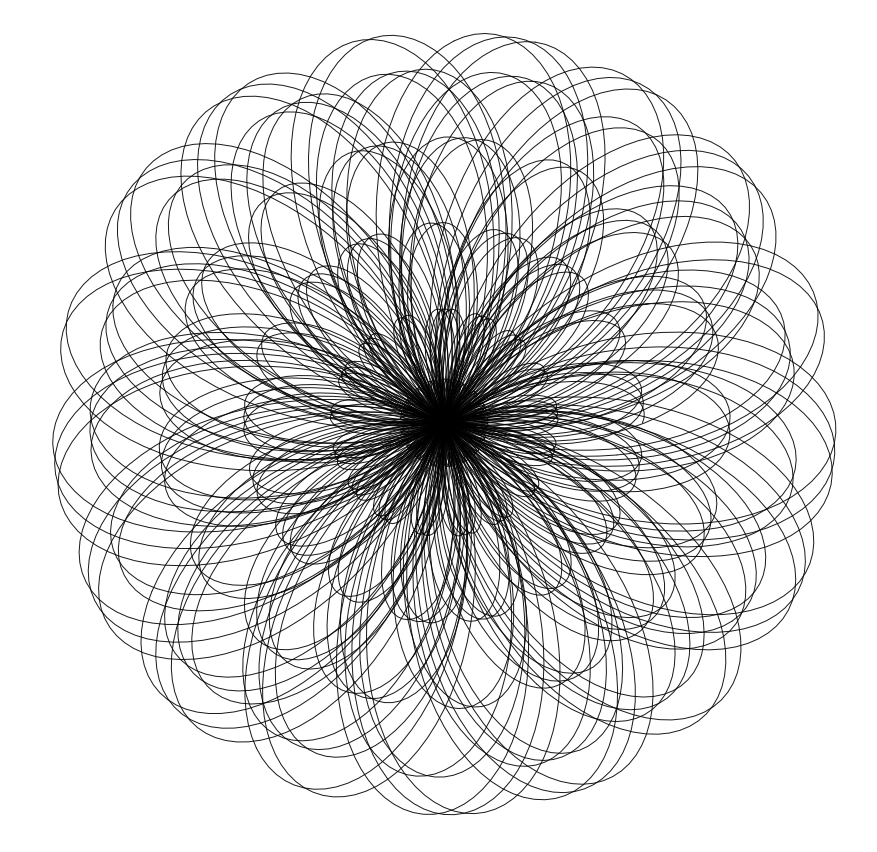 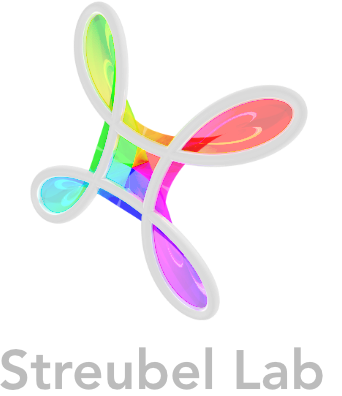 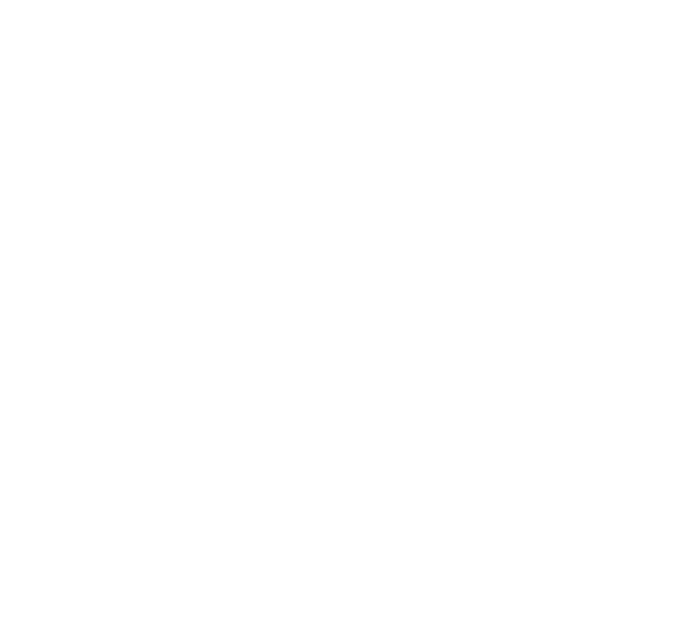 University of Nebraska-Lincoln
Streubel Lab
Program Introduction
2
Saturdays 2:00-4:00 P.M. 
  February 3, 2024 : Geometrical Art
Spirographs 
  February 10, 2024 : Pendulum Motion
Harmonographs 
  February 17, 2024 : Nature of Waves
Diffraction
  February 24, 2024 : Magnetic Art
Ferrofluids
Explore the Beauty of Physics Through Art!
Geometrical Art
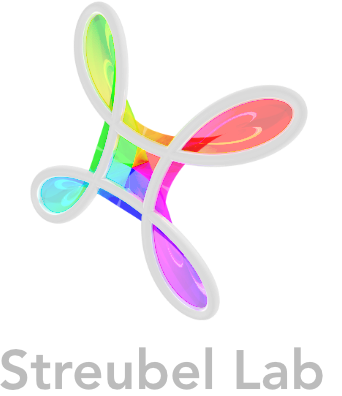 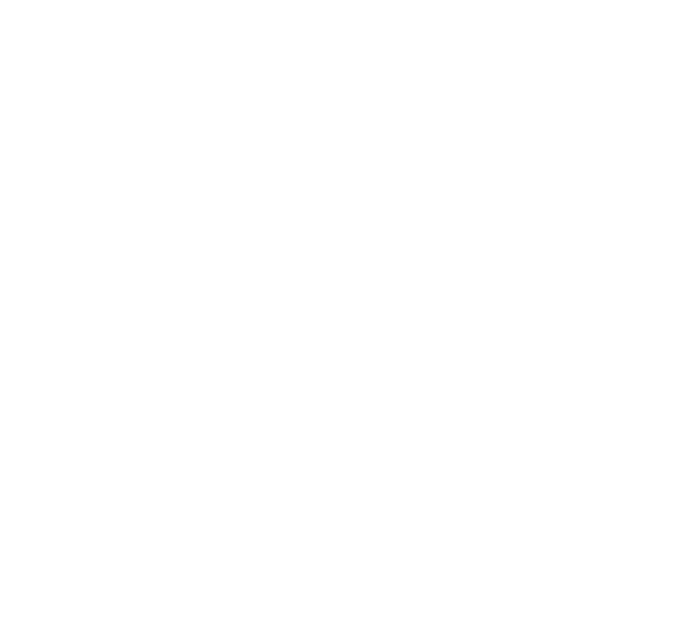 Who we Are
3
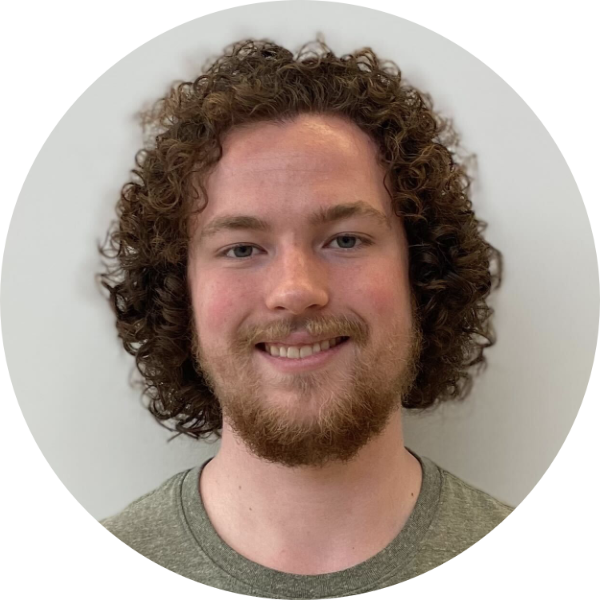 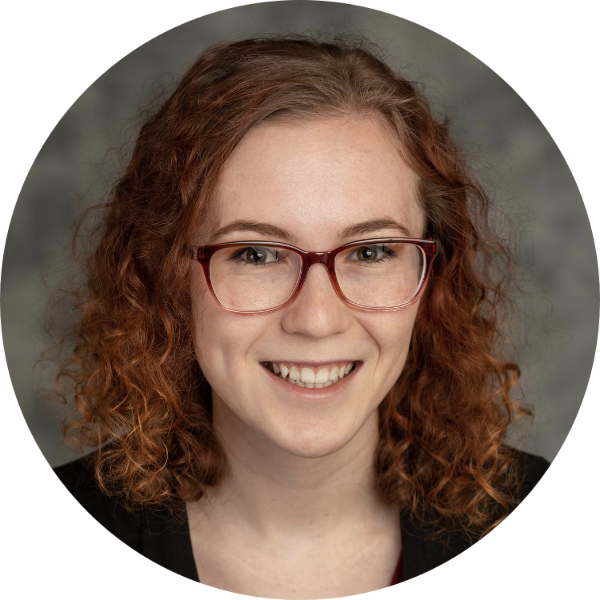 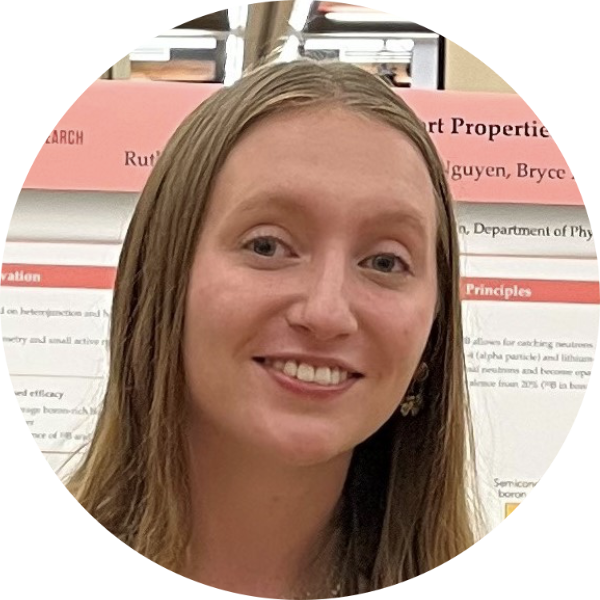 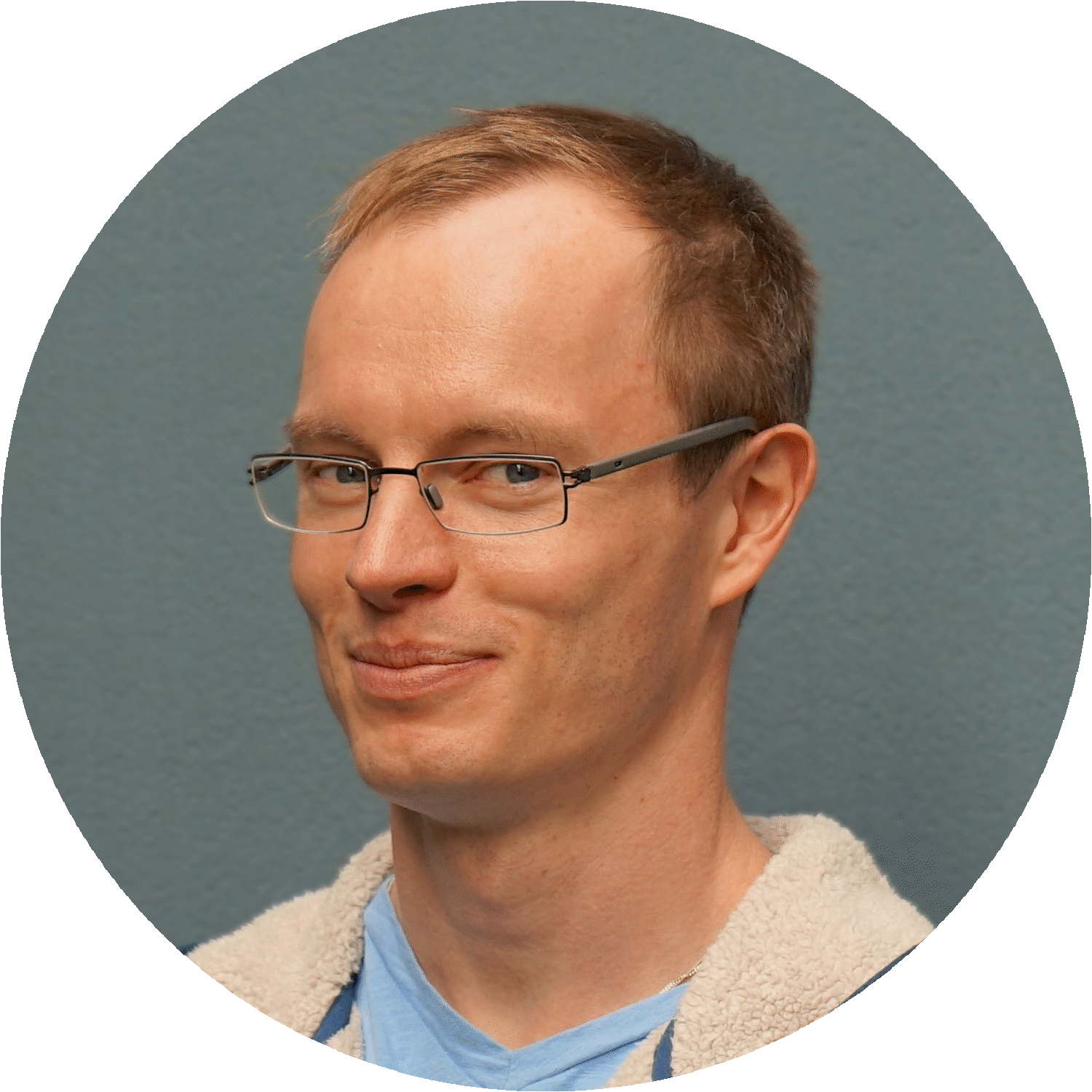 Robert Streubel
Bryce Herrignton
Angelea Arnett
Ruthi Sielinski
Explore the Beauty of Physics Through Art!
Geometrical Art
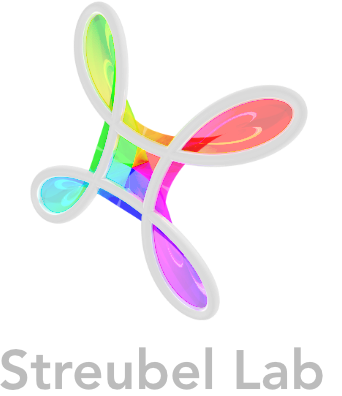 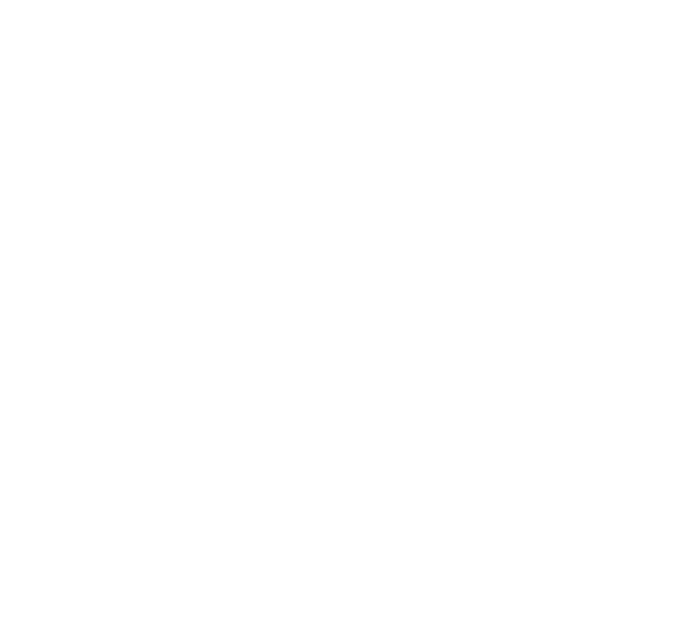 Overview
4
2:00-2:30		Introduction to Waves
What are waves? and different types
Acoustic waves and real-world examples
2:30-3:00		Acoustic wave demonstrations
Water ripples and Chladni plates
3:00-3:30 		Make your own Chladni plate patterns

3:30-4:00		Q&A: What to do with a physics degree?
Ask the undergraduates any questions you might have!
Explore the Beauty of Physics Through Art!
Geometrical Art
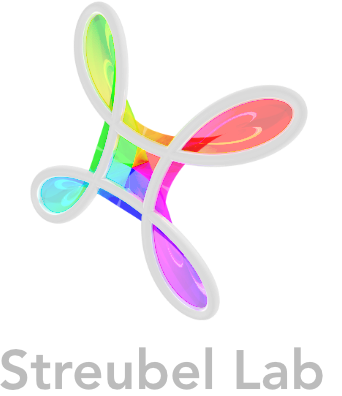 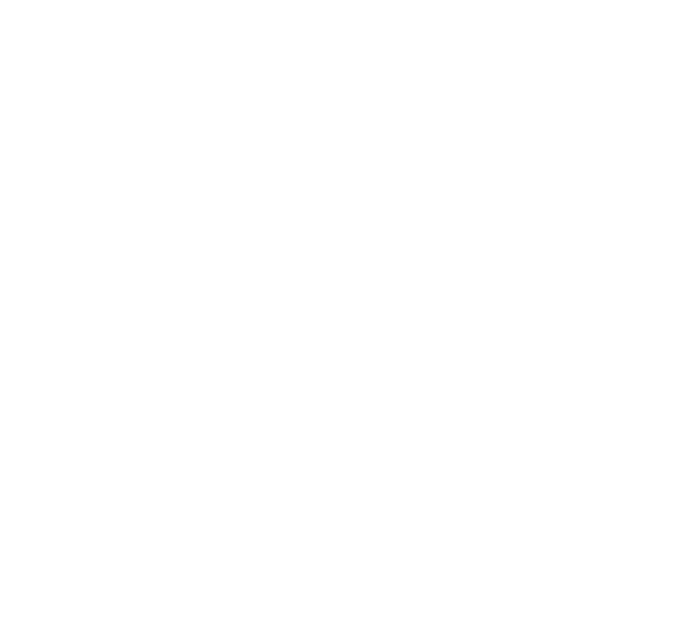 What is a “wave” anyway?
5
A wave is a propagating disturbance that carries energy (in particles, light, etc.)
Waves do not need to move matter in one direction
Waves can take many forms, such as pulses or sinusoids
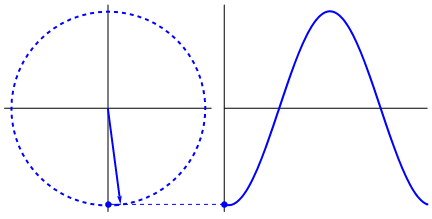 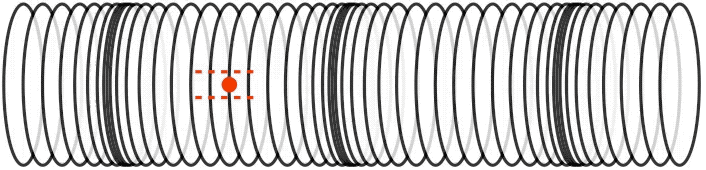 https://stackoverflow.com/questions/40291618/animating-sine-waves-in-processing
Explore the Beauty of Physics Through Art!
Nature of Waves
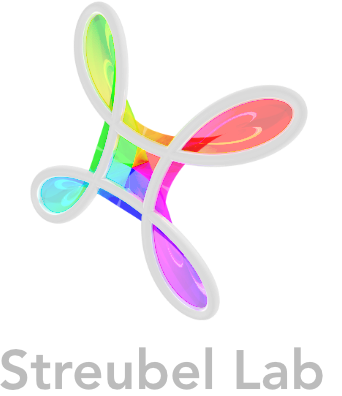 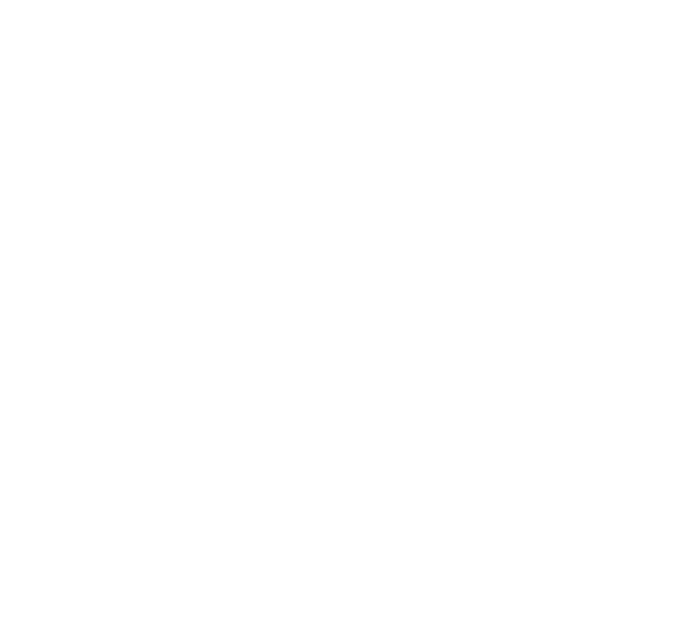 Important characteristics of waves
6
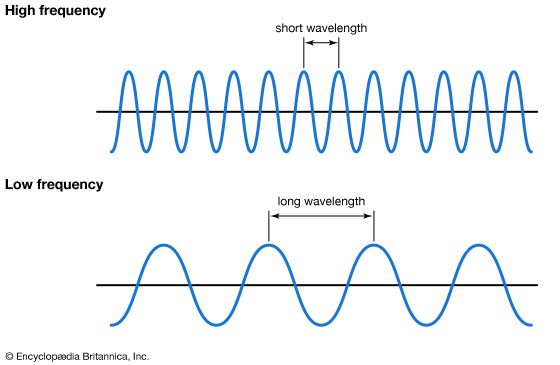 Explore the Beauty of Physics Through Art!
Nature of Waves
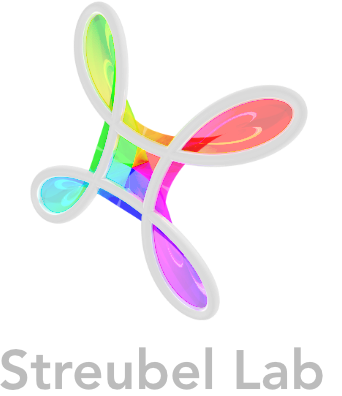 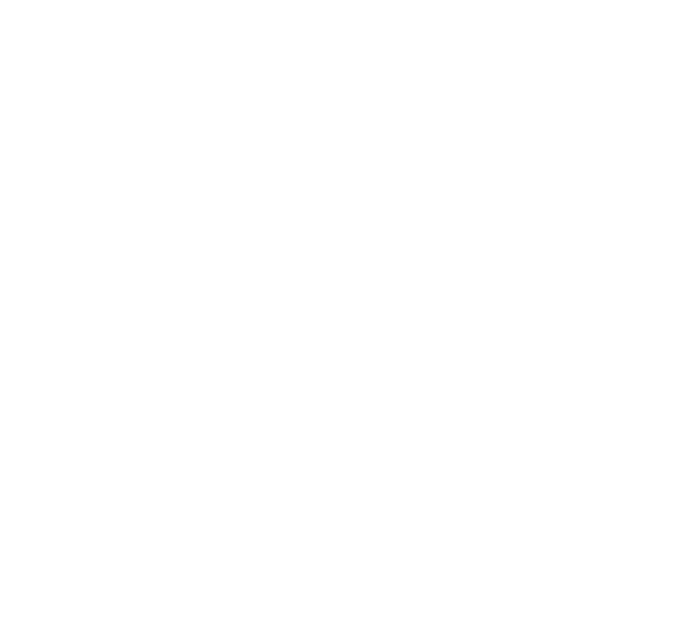 Sinusoids as projections of a circle
7
Sine and cosine waves at a certain amplitude are the horizontal and vertical parts of the point on the circle.
Considering uniform motion around a circle, the x-component is a cosine wave since for radius r and angle θ:
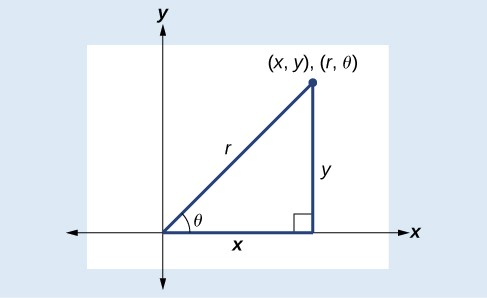 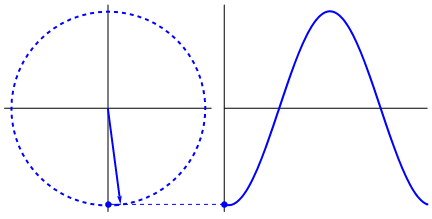 Explore the Beauty of Physics Through Art!
Nature of Waves
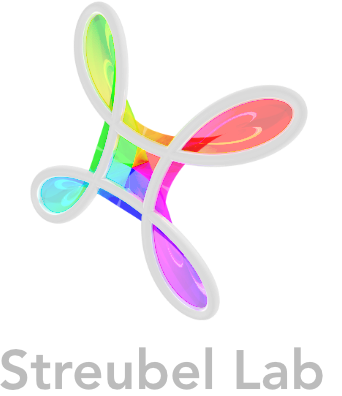 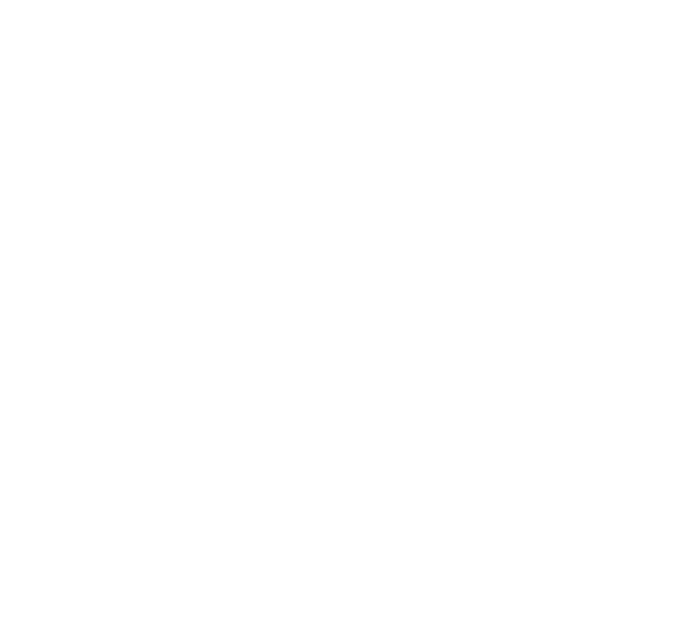 Wave characteristics (cont.)
8
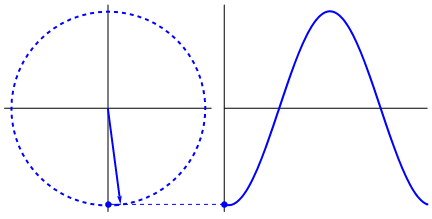 Explore the Beauty of Physics Through Art!
Nature of Waves
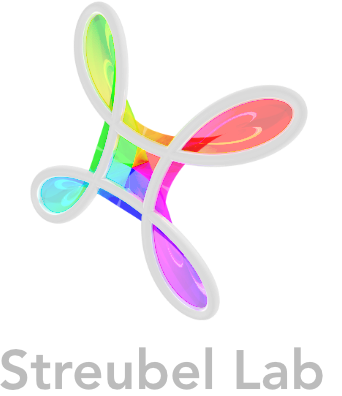 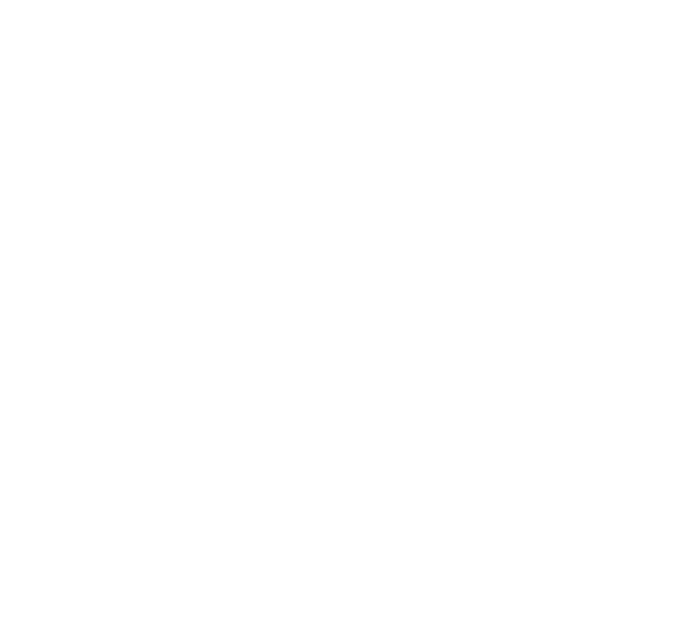 Creating different types of waves
9
By adding various sine waves of different frequencies and amplitudes with, we can construct interesting wave patterns

For instance, we can construct “packets” or pulses
Important for communication with devices
Models wave-particle duality
A particle is like a localized wave

Get one with envelope
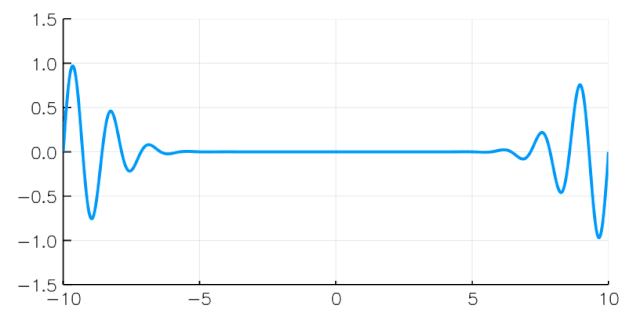 https://commons.wikimedia.org/wiki/File:Wave_packet_propagation_%28phase_faster_than_group,_dispersive%29.gif
Explore the Beauty of Physics Through Art!
Nature of Waves
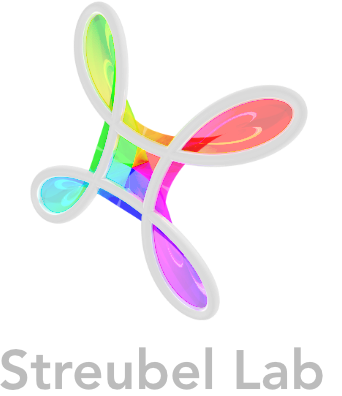 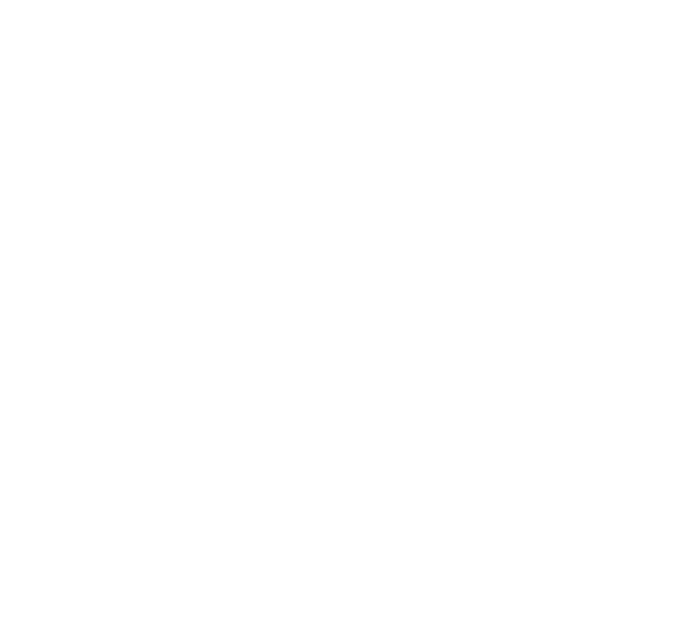 Types of waves
10
Matter (mechanical) waves: waves propagate through a medium (air, water, solids, etc.) which carries the energies

Electromagnetic waves (light): consists of perpendicular oscillating electric and magnetic fields. Unlike mechanical waves, EM waves are self-propagating (do not require a medium).
Oscillating (moving) electric and magnetic fields induce one another
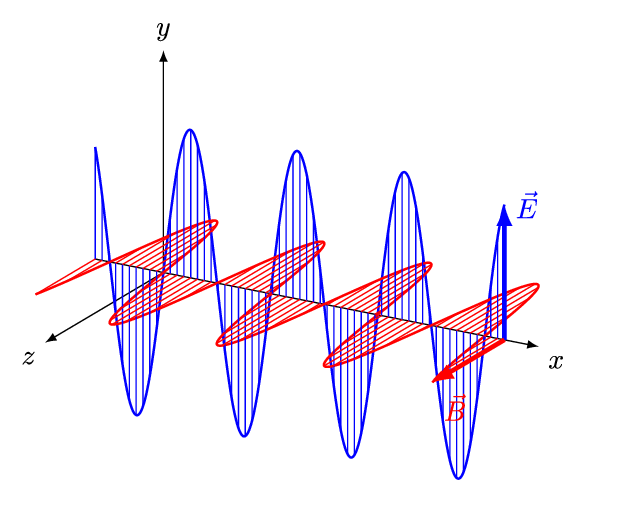 https://commons.wikimedia.org/wiki/File:EM-Wave.gif
Explore the Beauty of Physics Through Art!
Nature of Waves
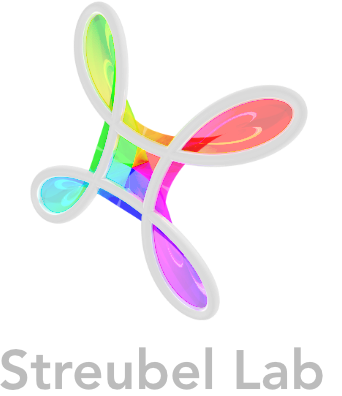 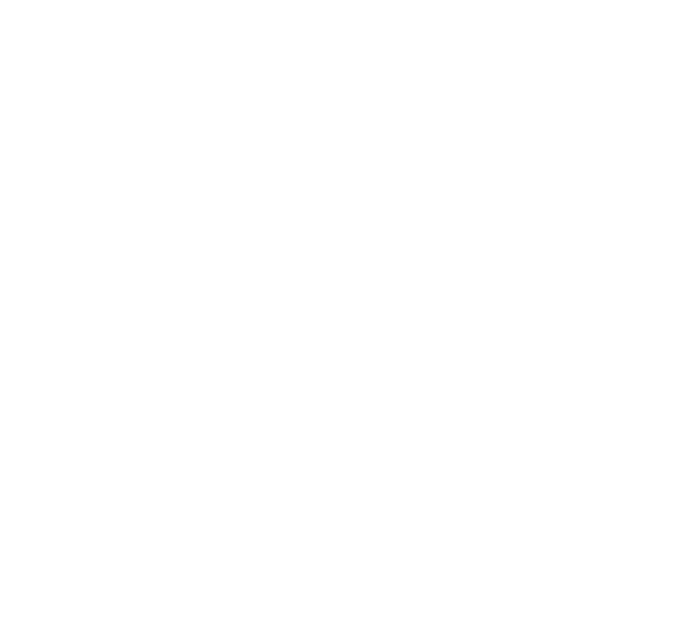 Mechanical waves
11
Transverse wave: perpendicular oscillation
Longitudinal wave: parallel oscillation
With respect to propagation direction

Acoustic wave: longitudinal wave generated from vibration of particles
Audible sound waves are acoustic
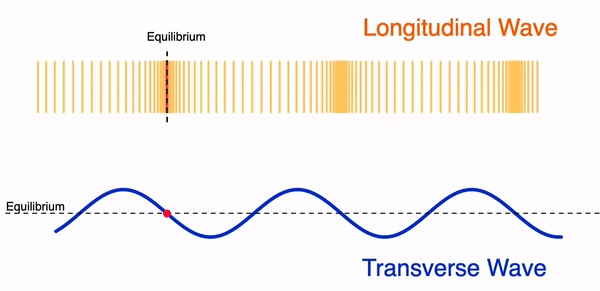 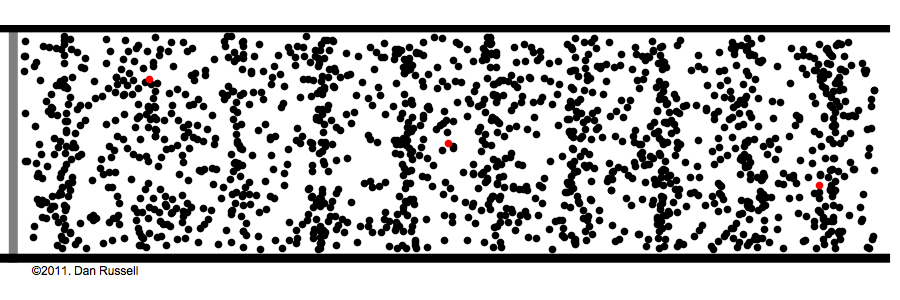 Explore the Beauty of Physics Through Art!
Nature of Waves
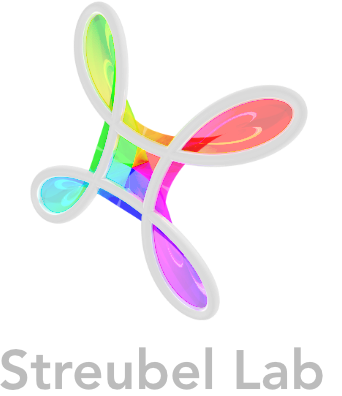 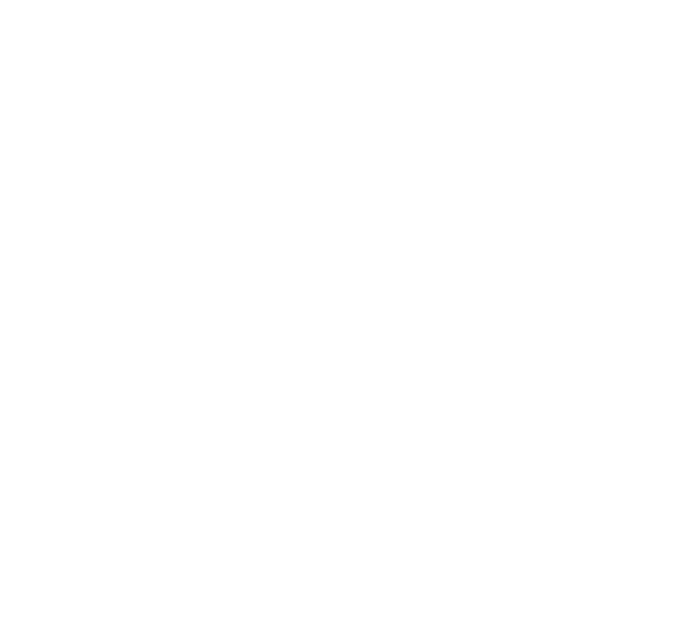 Water waves
12
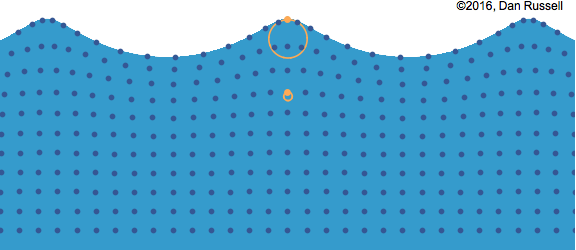 Daniel A. Russell, Graduate Program in Acoustics, The Pennsylvania State University, “Acoustics and Vibration Animations“
Explore the Beauty of Physics Through Art!
Nature of Waves
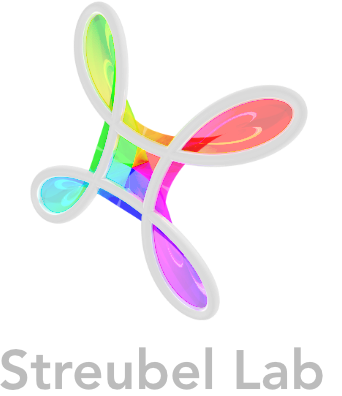 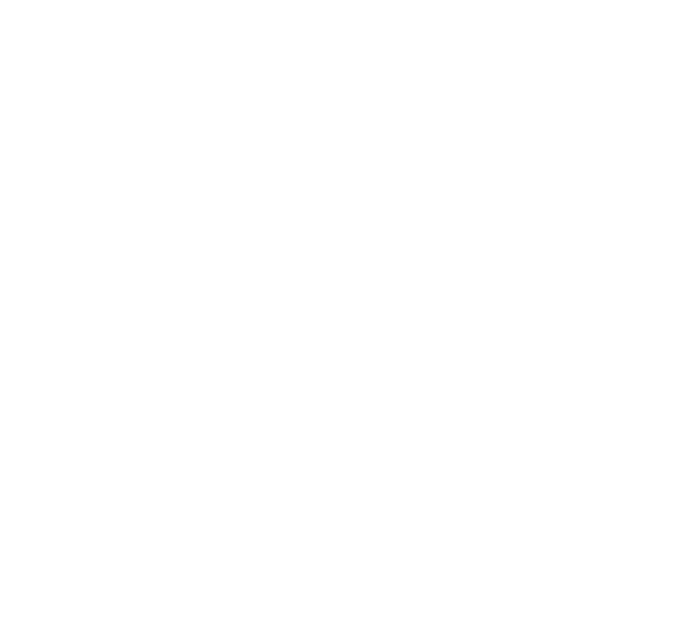 Resonance frequencies
13
Materials can have certain “natural oscillations”
Can more easily vibrate/store energy at those frequencies – not “forced”
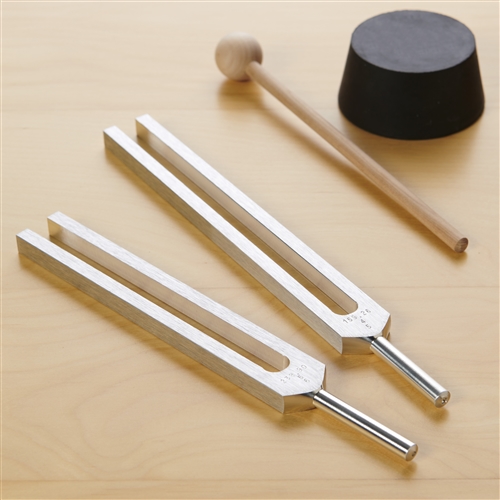 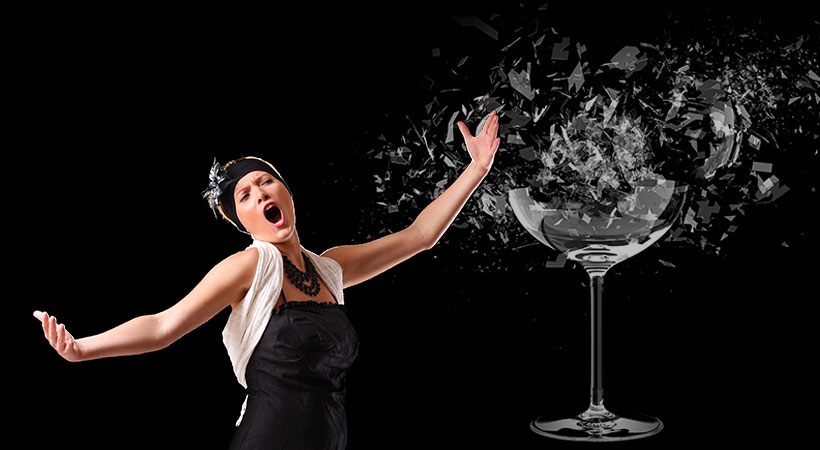 https://altairuniversity.com/41081-digital-debunking-can-you-actually-shatter-glass-with-your-voice/
Explore the Beauty of Physics Through Art!
Nature of Waves
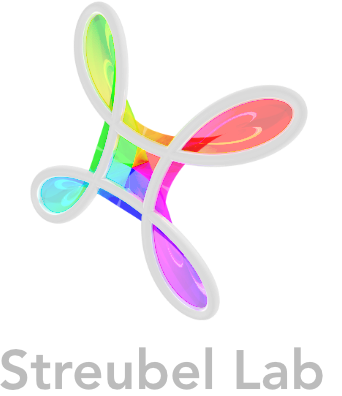 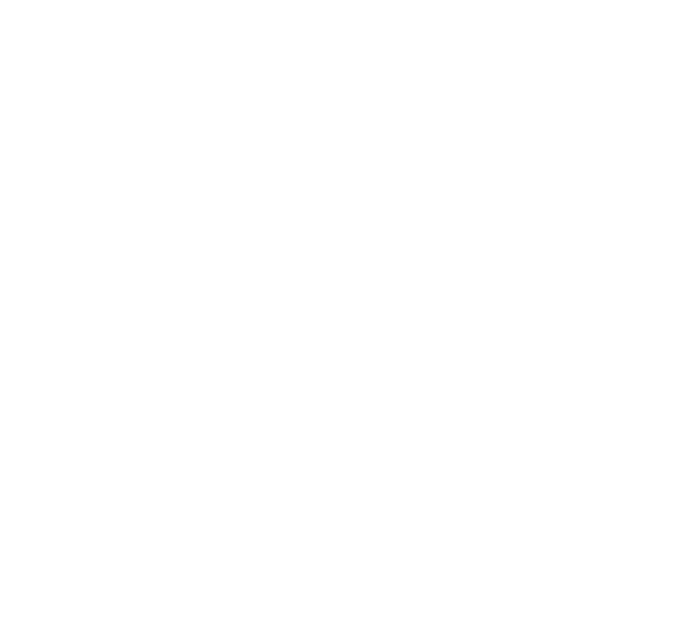 Musical instruments and harmonic frequencies
14
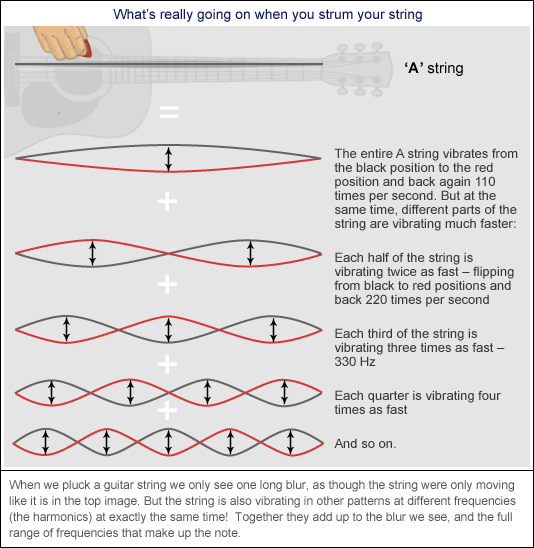 https://www.fizzics.org/standing-waves-in-a-tube/
The length of the tubes (of woodwind instruments, for example) restricts what notes you can play to ones with frequencies aligning with the tube
https://www.abc.net.au/science/articles/2011/04/27/3201318.htm
Explore the Beauty of Physics Through Art!
Nature of Waves
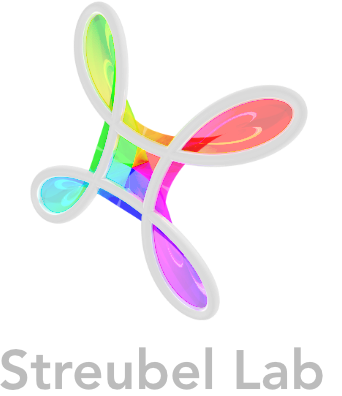 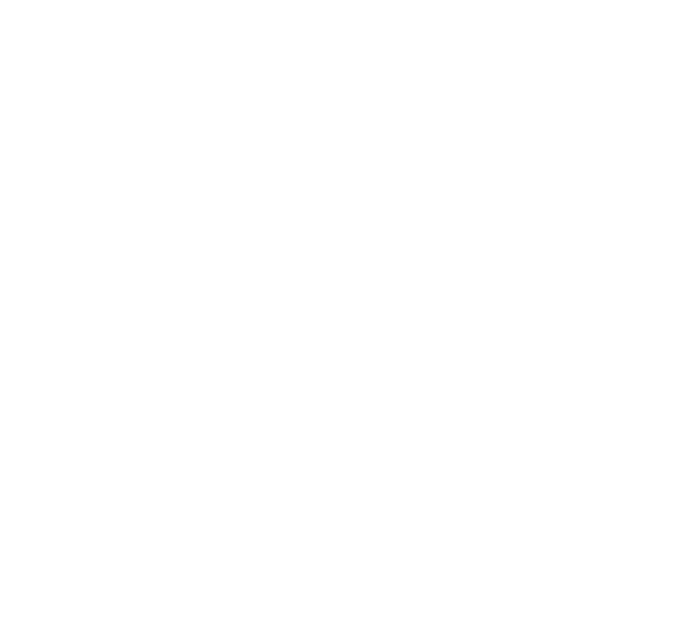 Chladni plate
15
Mass distribution, geometry, and thickness of plate cause patterns
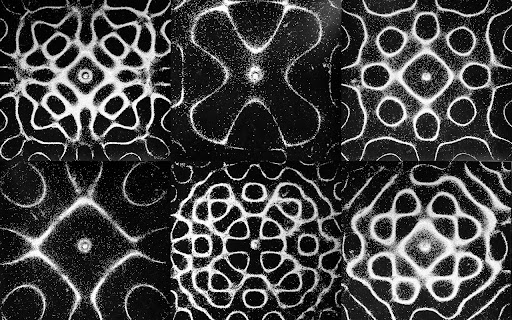 Explore the Beauty of Physics Through Art!
Nature of Waves
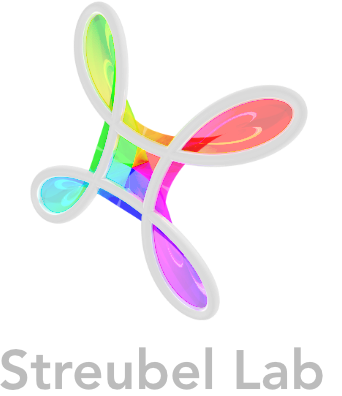 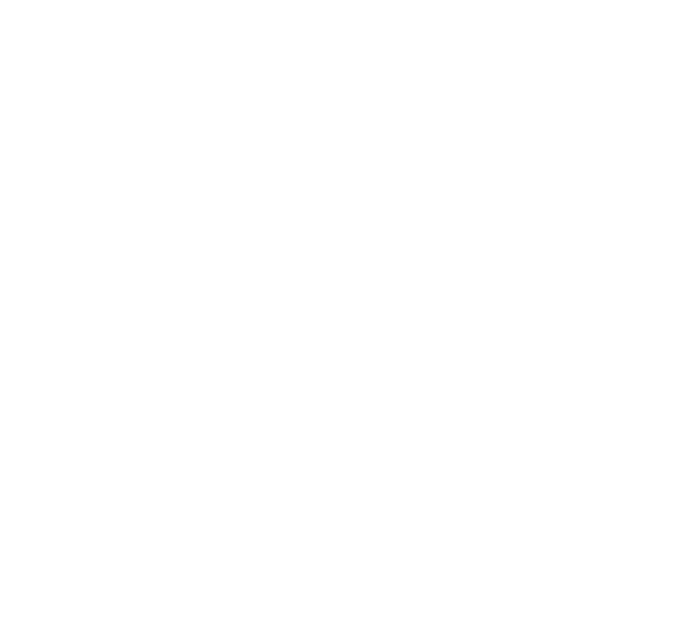 Interference
16
Constructive Interference:
Destructive Interference:
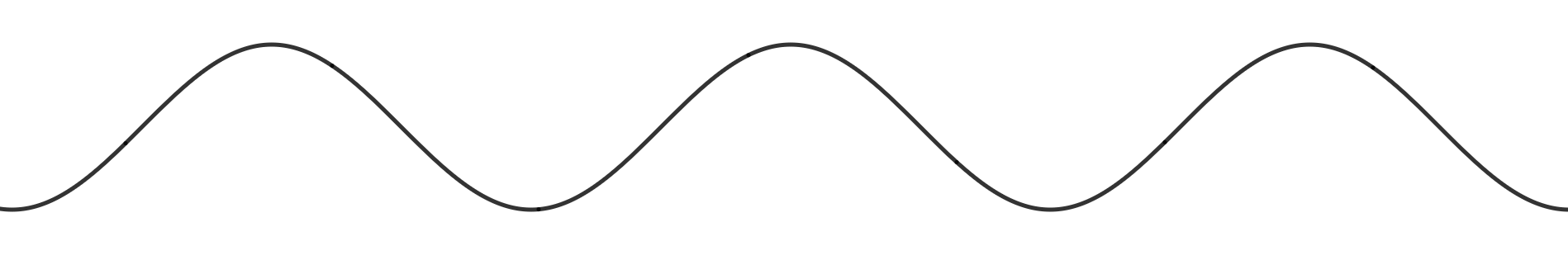 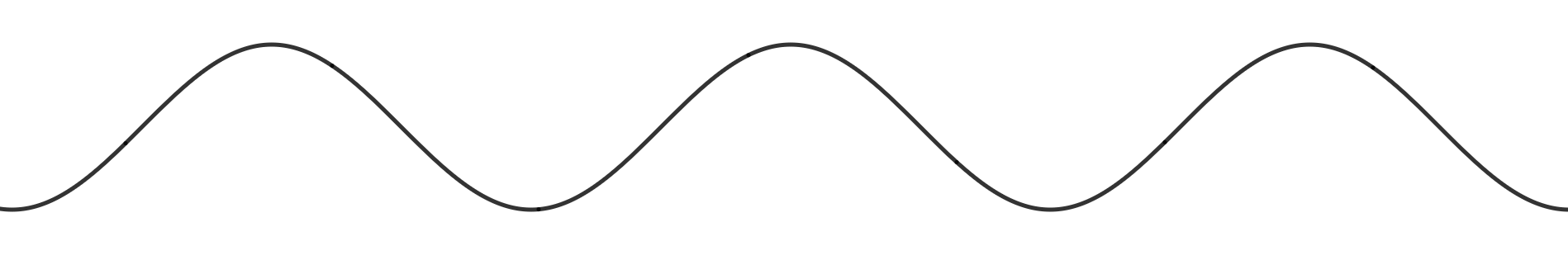 +
+
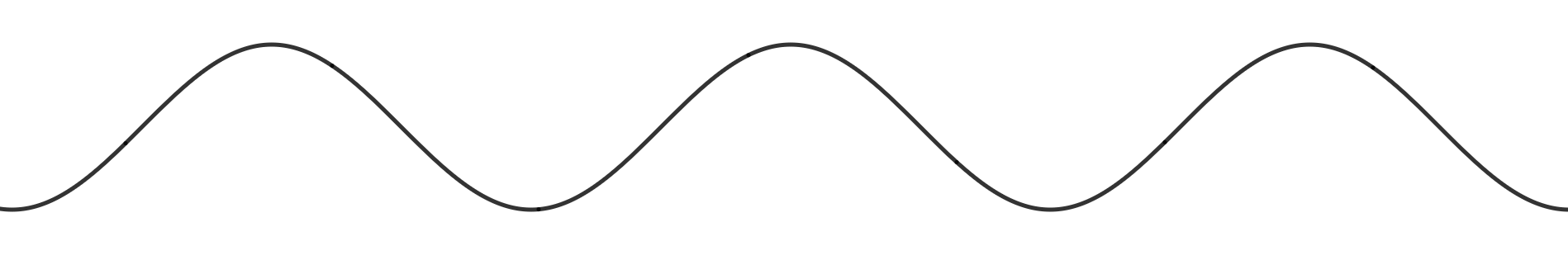 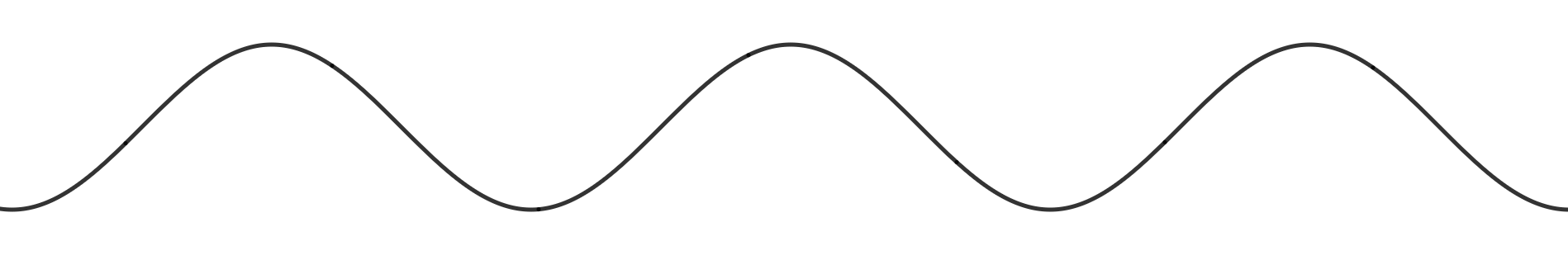 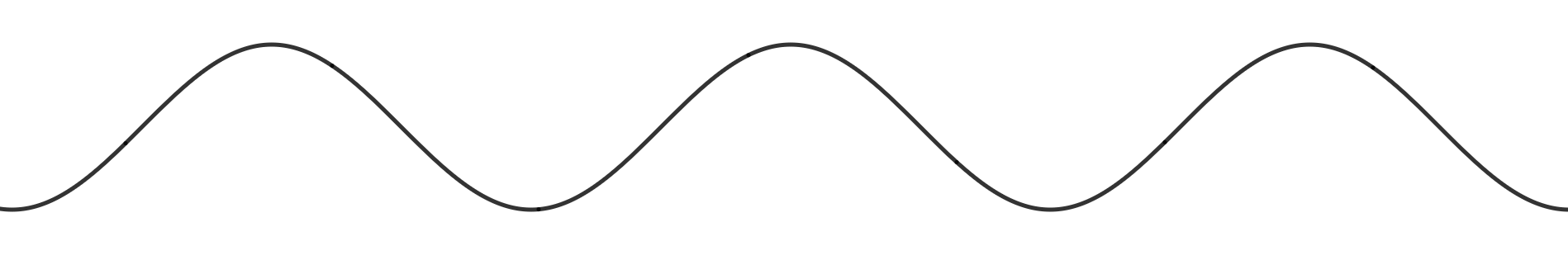 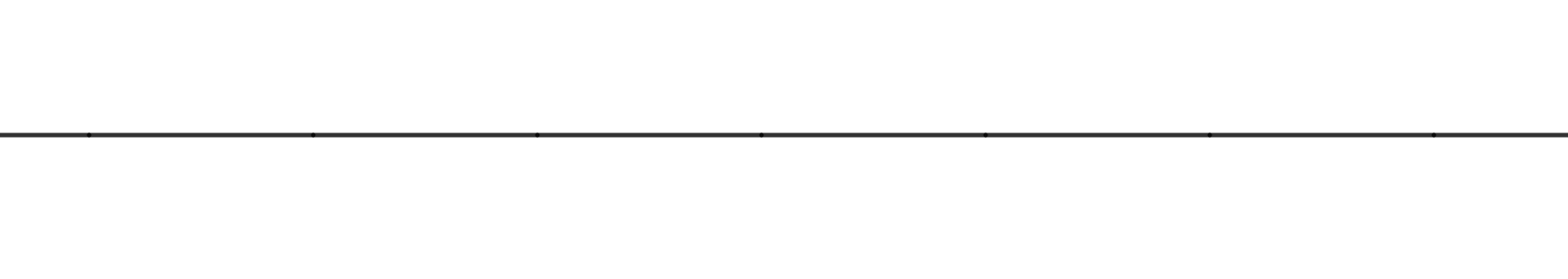 Amplitudes are additive
Amplitudes cancel out
Explore the Beauty of Physics Through Art!
Nature of Waves
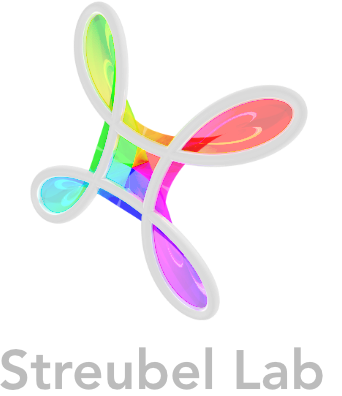 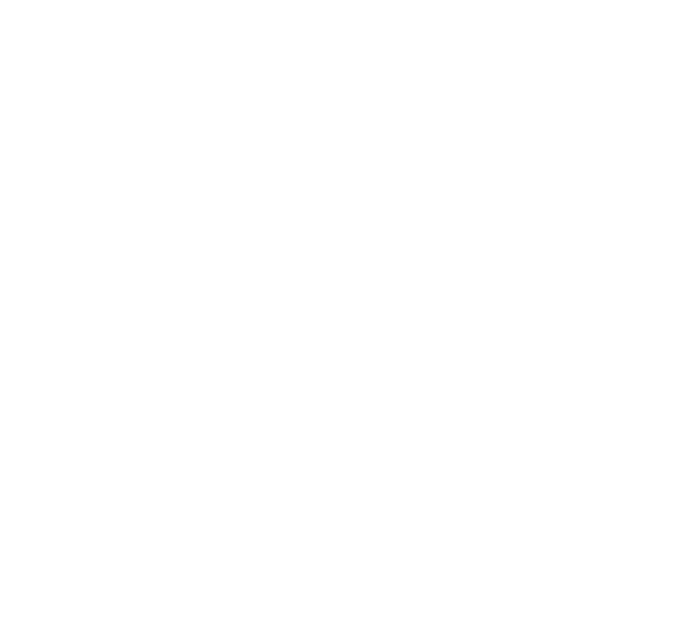 Ripple chamber
17
We can see constructive and destructive interference in action using water ripples
For interference, we need at least two sources (or reflection of one wave onto itself)
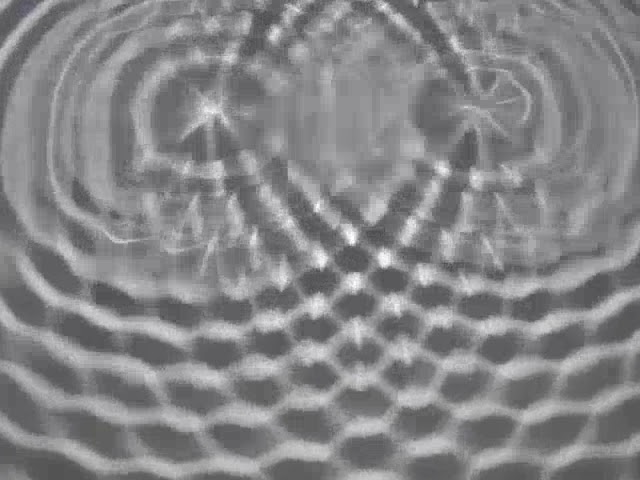 Explore the Beauty of Physics Through Art!
Nature of Waves
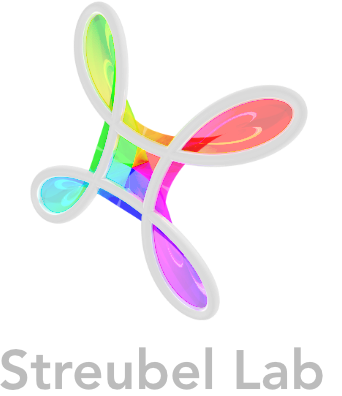 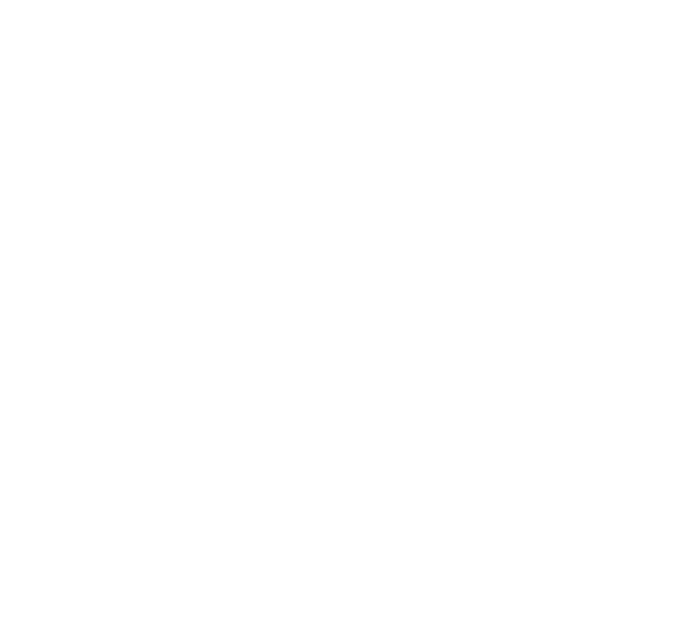 Wave Diffraction
18
A wave will bend as it goes around an object or through a slit. This is known as diffraction
Huygens’ principle: scattering generates spherical wave
Explore the Beauty of Physics Through Art!
Nature of Waves
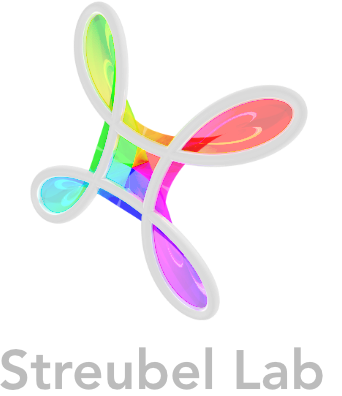 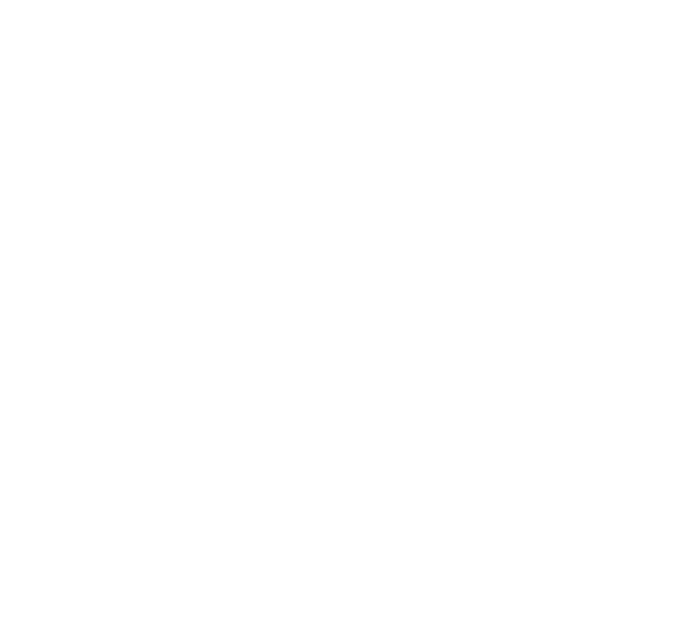 Double-Slit Wave Diffraction
19
Incident Wave
Send waves through two slits to generate an interference patterns (constructive and destructive points)
Generates a distribution pattern on a screen/detector
Constructive interference corresponds to regions of higher intensity
Detector
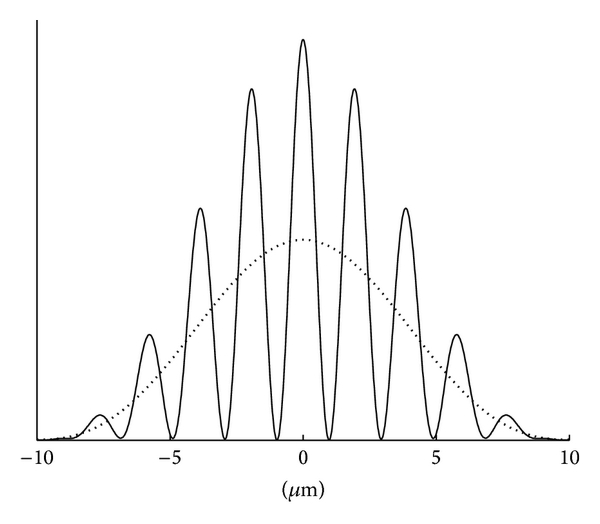 Double Slit 
Diffraction Pattern
Explore the Beauty of Physics Through Art!
Nature of Waves
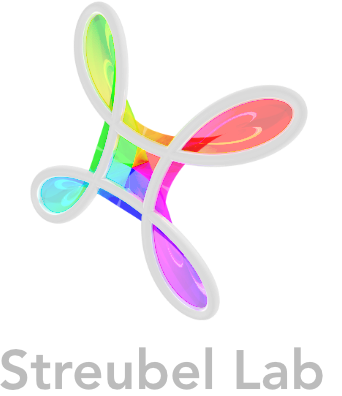 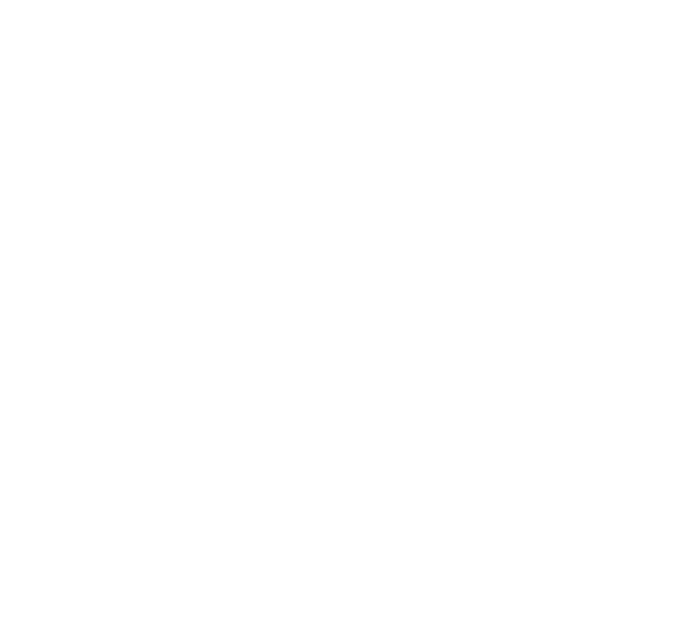 Wave-particle duality - Quantum Mechanics
20
All particles are also waves, but this is more visible for smaller, less massive particle
Electrons, protons, etc.

Can be experimentally proven using previous knowledge on wave diffraction
Higher concentration of particles represents higher probability
Electron Emitter
Wave-Particle Duality
Detector
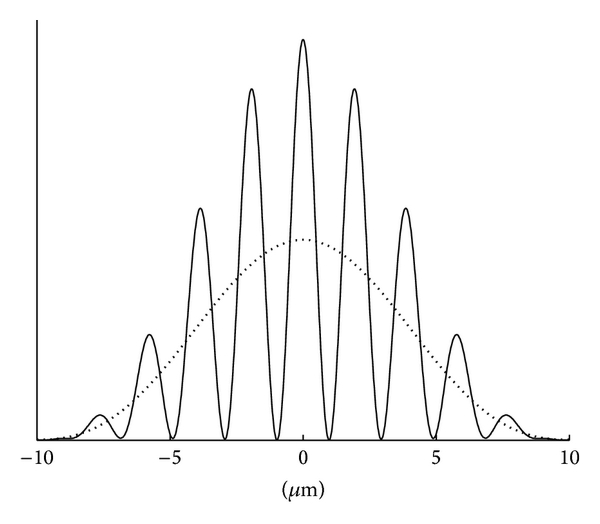 Intensity
Probability
Explore the Beauty of Physics Through Art!
Nature of Waves
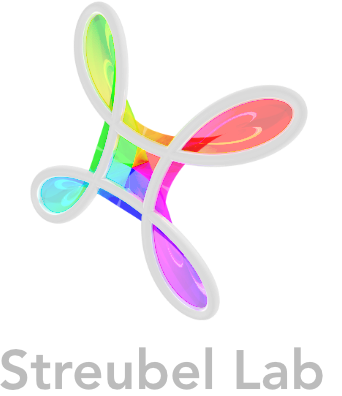 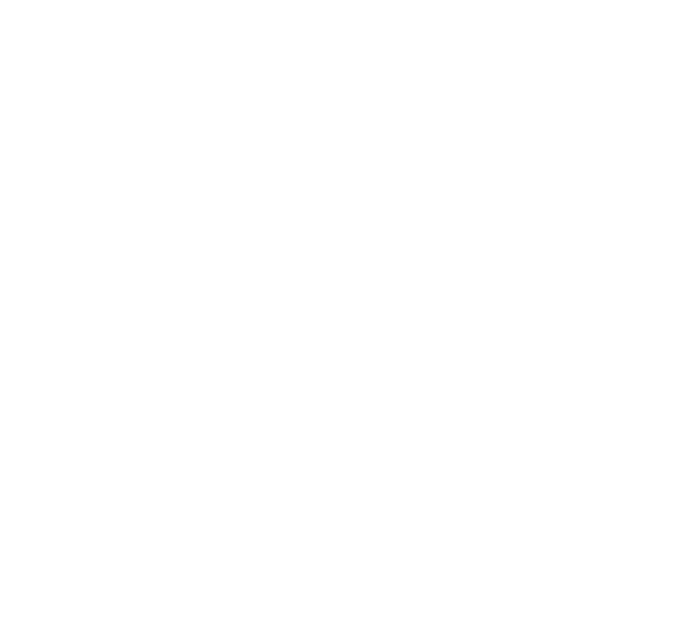 What to do with a Physics Degree?
21
Now it is time for you to ask us questions!
Explore the Beauty of Physics Through Art!
Pendulum Motion
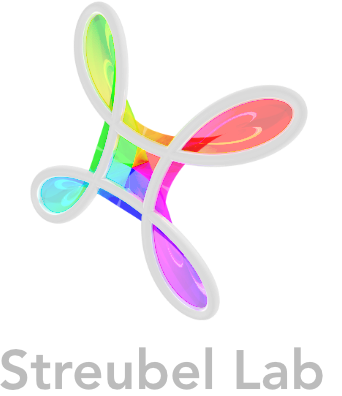 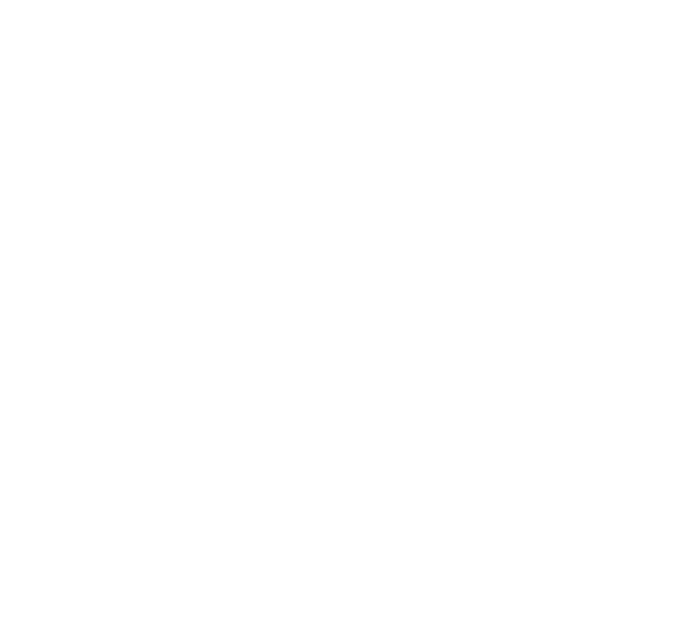 Summary
22
Learned about different types of waves.
Learned about constructive and destructive interference.
Learned about diffraction and demonstrating how particles are waves.
Hands on application and created your own artwork!
Explore the Beauty of Physics Through Art!
Geometrical Art
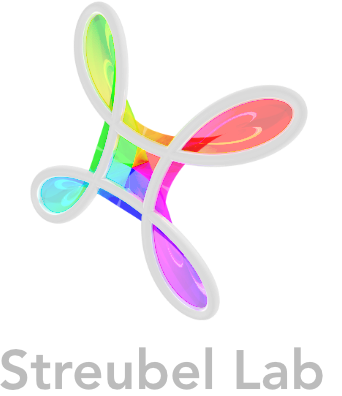 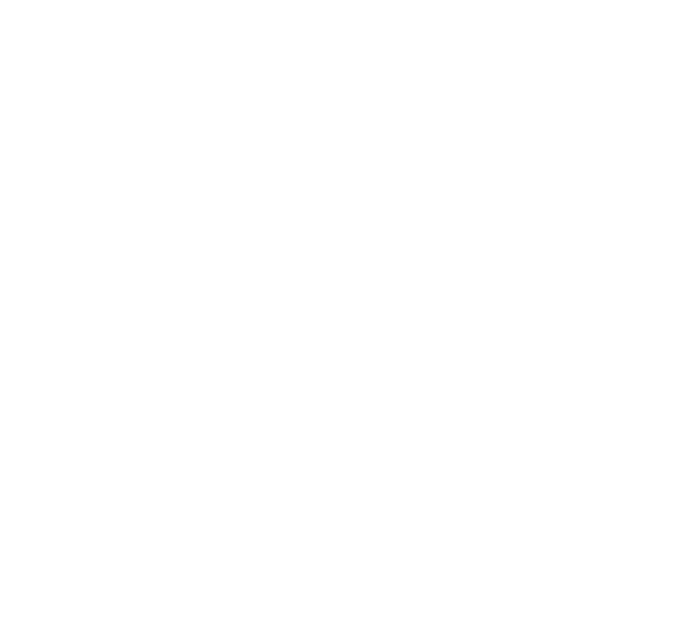 Acknowledgments
23
This series is offered as part of the START SMART program:
We gratefully accept funding from The National Science Foundation under grant no. 2203933
We also are supported by the UNL CAS Research Impact and Engagement Grant: START SMART
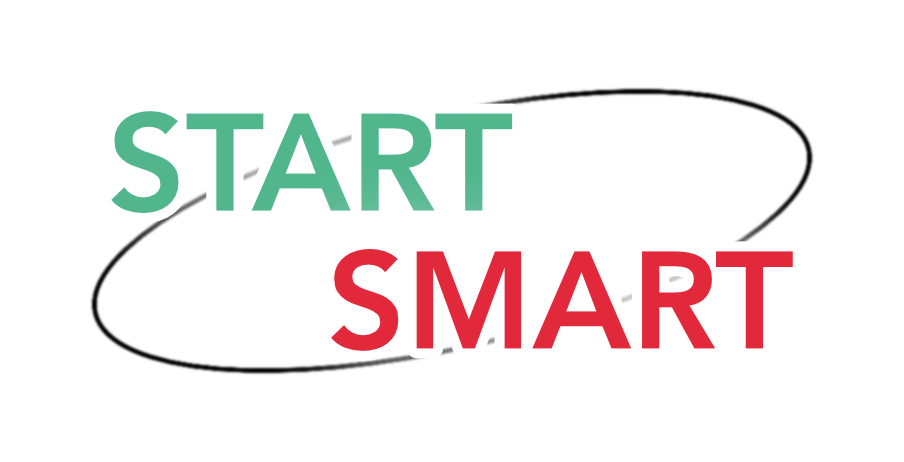 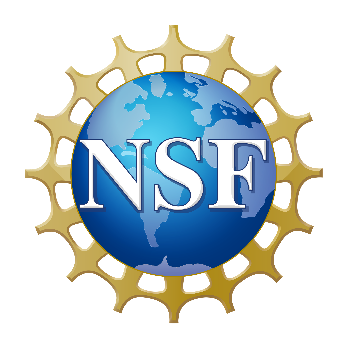 Explore the Beauty of Physics Through Art!
Pendulum Motion
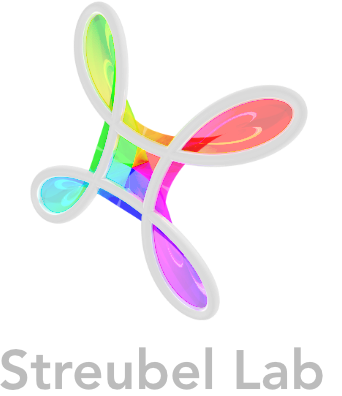 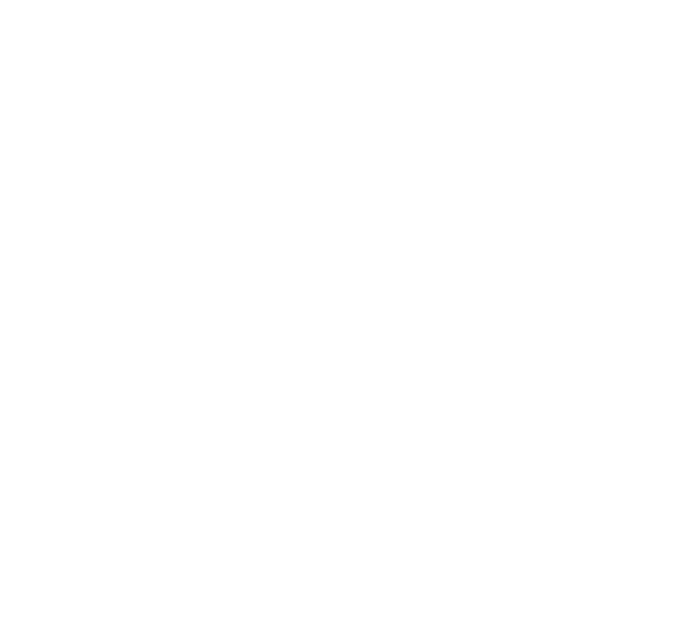